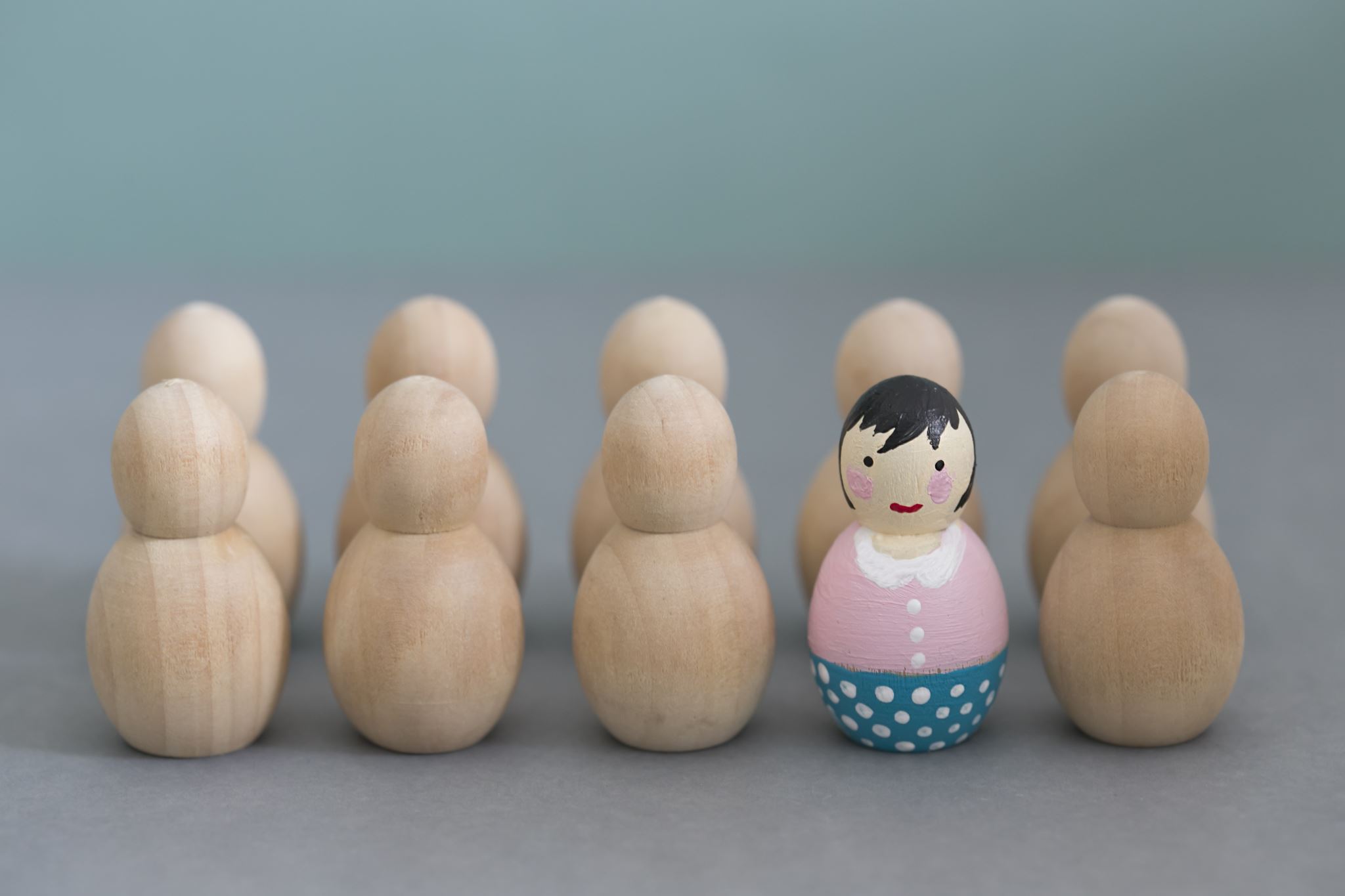 Conceptions of Aging and Developmental Models
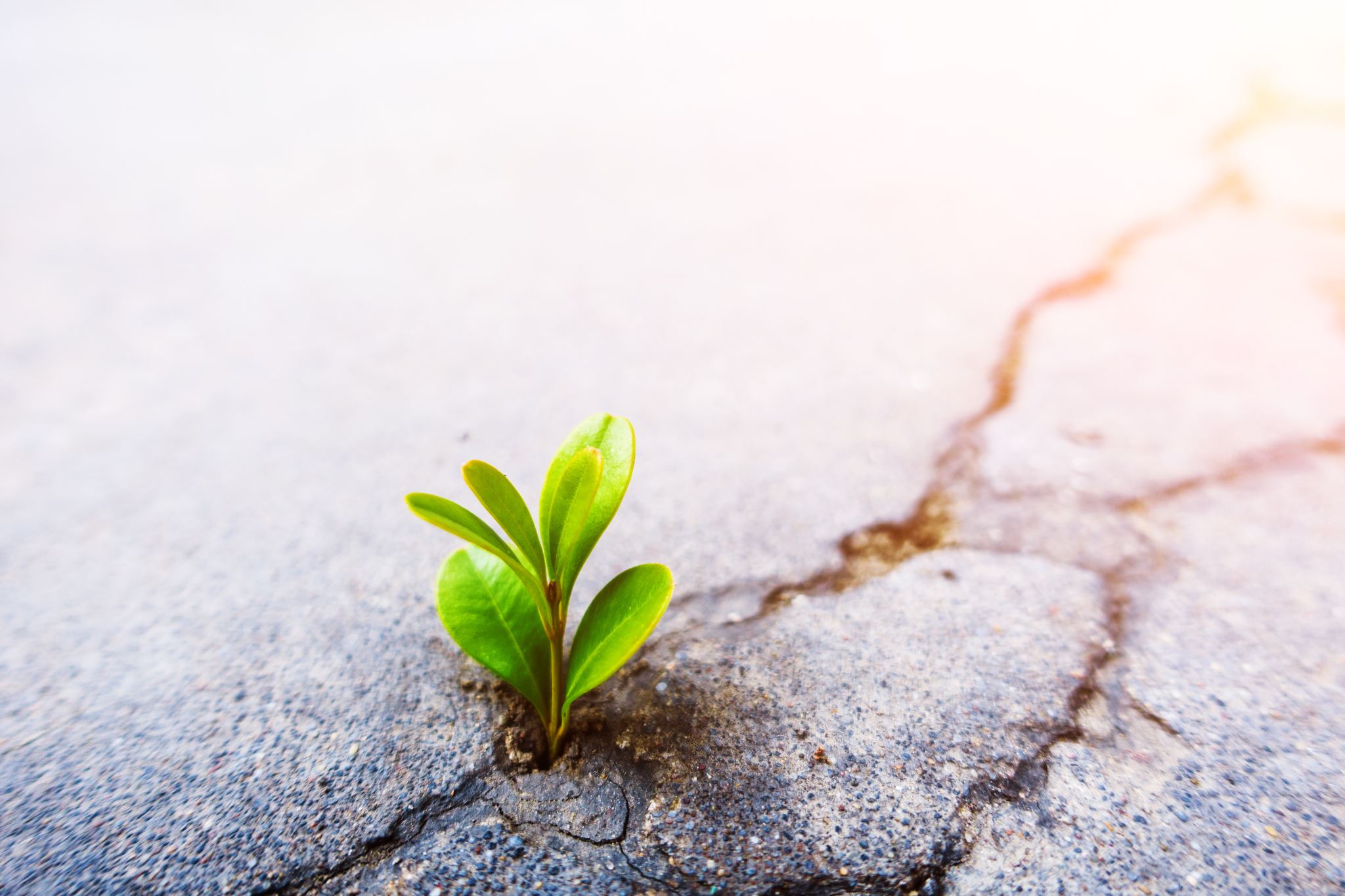 Development is Multidimensional
Development consists of biological, cognitive and socioemotional domains.

Plastic: capacity for change; cognitive skills for older adults can improve with training and development; brain can reorganize itself based on experience; structural and functional plasticity.
Contextual: development occurs within a context such as school, peer groups, culture, socioeconomic status, spirituality.
Development is a con-construction of biology (genetic) and environmental (culture)
Conceptions of Aging

Chronological age not very relevant to understanding one’s psychological development; chronological age is number of years elapsed since birth and time is crude index of experience—age can be biological, social and psychological.
 
Psychological Age: one’s adaptive capacities speaks to motivation, being a lifelong learner, being flexible, conscientious.
 
Social Age: refers to one’s role and expectations related to one’s age; role of mother and father.

Functional Age: refers to your physical, psychological and social capacity to perform activities that reflect a younger or older age than your present age.
Developmental Issues

Nature vs. Nurture: Nature refers to the organism’s biological inheritance and nurture to environmental influences.

Stability and Change:  is stability in development a result of heredity and early experiences in life; emphasizing change means being optimistic that one can continue discovering their genuine, authentic self later in life.

Continuity and Discontinuity: is developmental change gradual or abrupt?  

Did you become the person you are gradually or did you have sudden, distinct changes in your growth? Here we ask if development involves gradual, cumulative change (continuity) or distinct changes (discontinuity) 

Discontinuity  example is caterpillar transforming into a chrysalis  butterfly:  change is qualitative here
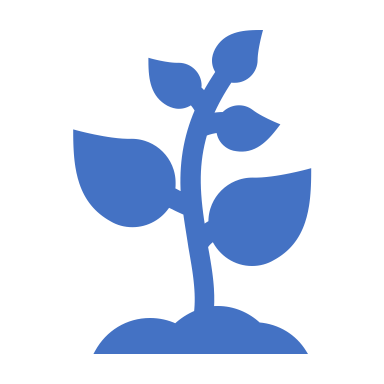 Life-Span Development is lifelong, multidimensional, plastic, multidisciplinary and contextual, biological and sociocultural.

Domains of Change:

Biological: changes in physical development; development of brain; height; weight; motor skills, hormonal changes, puberty and cardiovascular decline as we age.

Cognitive: executive function, language, analysis, reasoning, problem solving, memory, intellectual, abstract reasoning, attention.

Socioemotional: alterations in relationships, personality development.
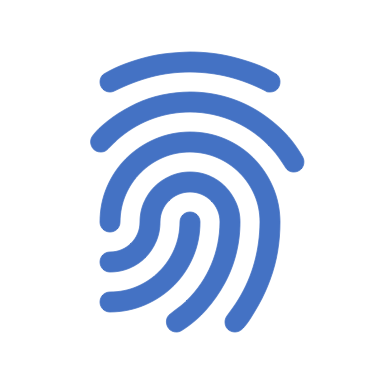